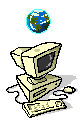 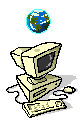 Sistema Solar!!
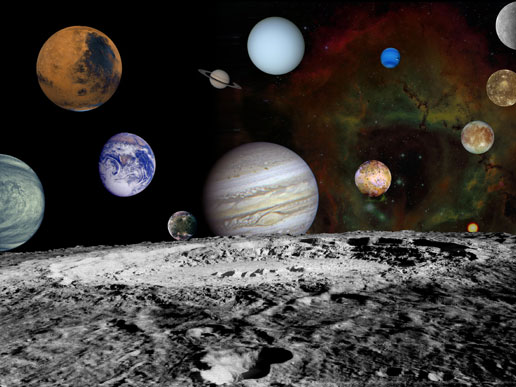 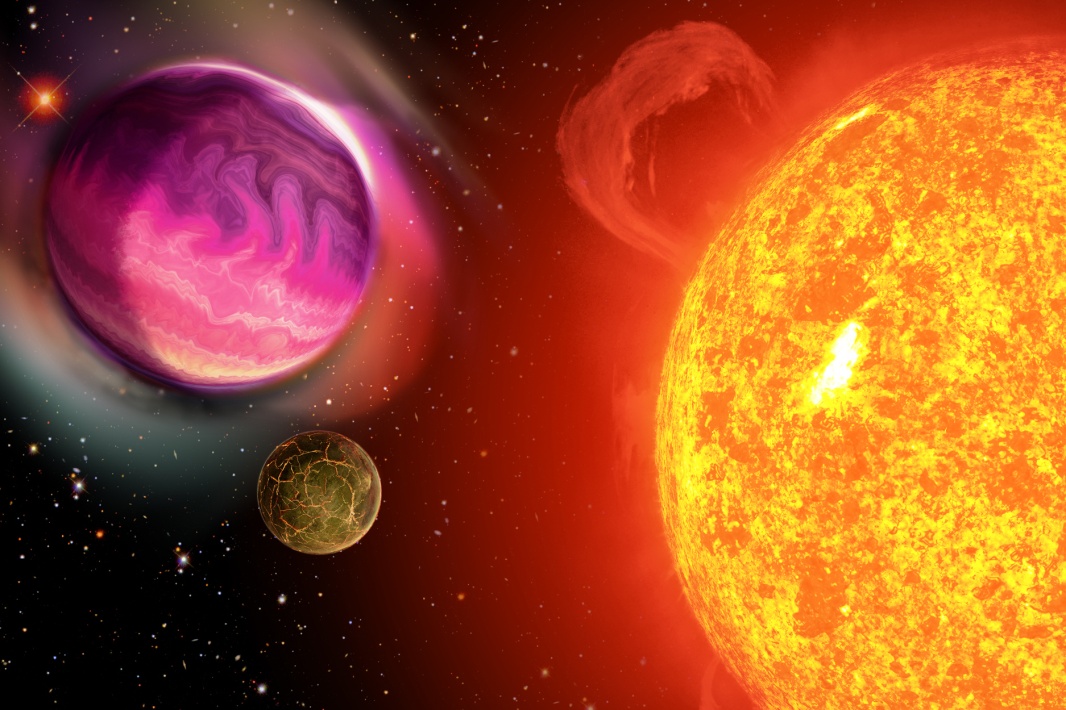 By Megan Manson..x
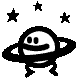 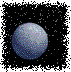 Mercurio
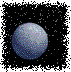 Mercurio es bastante pequeño, es bastante calor. Vreo que Mercurio es muy abburido.
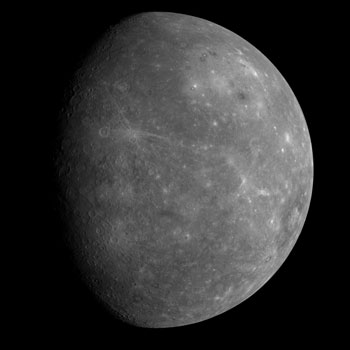 Venus
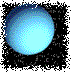 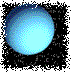 Venus es muy muy calor, es bastante grande. Pienso que Venus espedregoso.
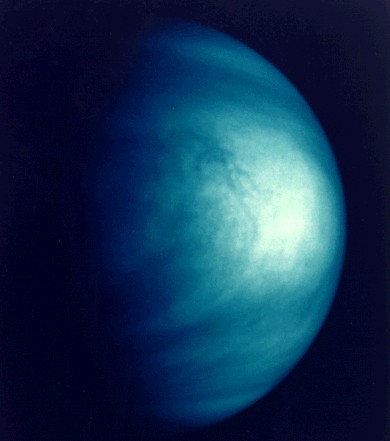 La Tierra
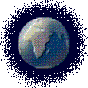 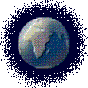 La tierra es bastante grande, lo tiene humano la vida en lo. Creo que la tierra es muy fantastico.
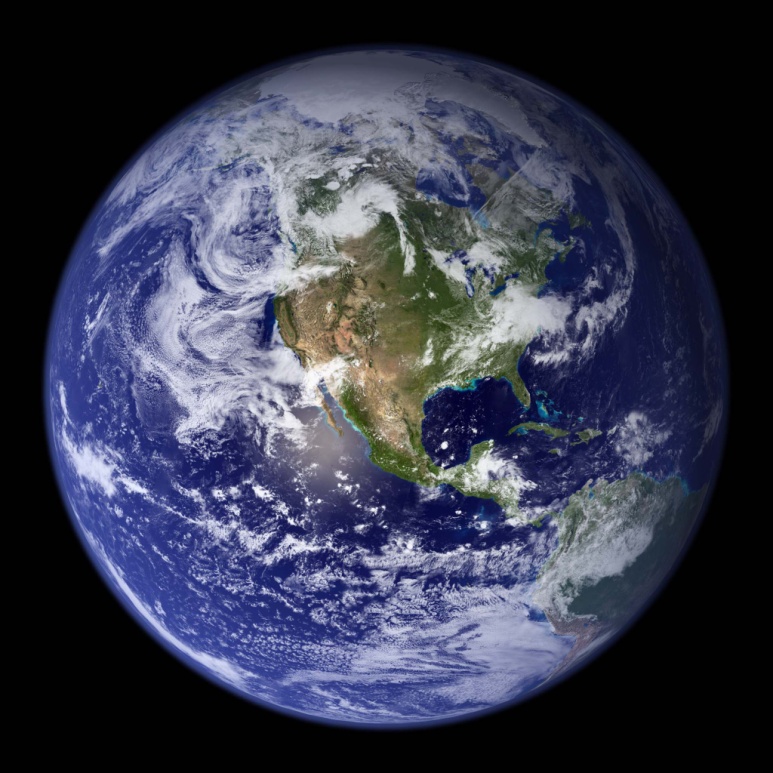 Neptuno
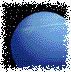 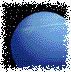 Neptuno es muy azul, es bastante grande. Pienso que Neptuno es to frÍo planeta.
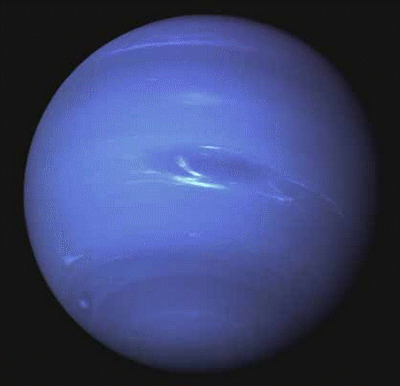